МГУ имени М.В.Ломоносова

Высшая школа государственного администрирования
Научная конференция «Ломоносов-2023»
Секция «Авангард цифровой трансформации государственного администрирования: стратегии, технологии, эффективность»
Подсекция «Ценности патриотизма и профессионализма государственных и муниципальных служащих»

СИСТЕМА ПАТРИОТИЧЕСКОГО ВОСПИТАНИЯ БУДУЩИХ ГОСУДАРСТВЕННЫХ И МУНИЦИПАЛЬНЫХ СЛУЖАЩИХ



						                      Студент 1 курса:
						                      Австрийская Александра Алексеевна 
						                      Научный руководитель:
						                      Вареник Мария Сергеевна 						                                      кандидат социологических наук
г. Москва – 2023
Основные цели системы патриотического воспитания будущих государственных и муниципальных служащих
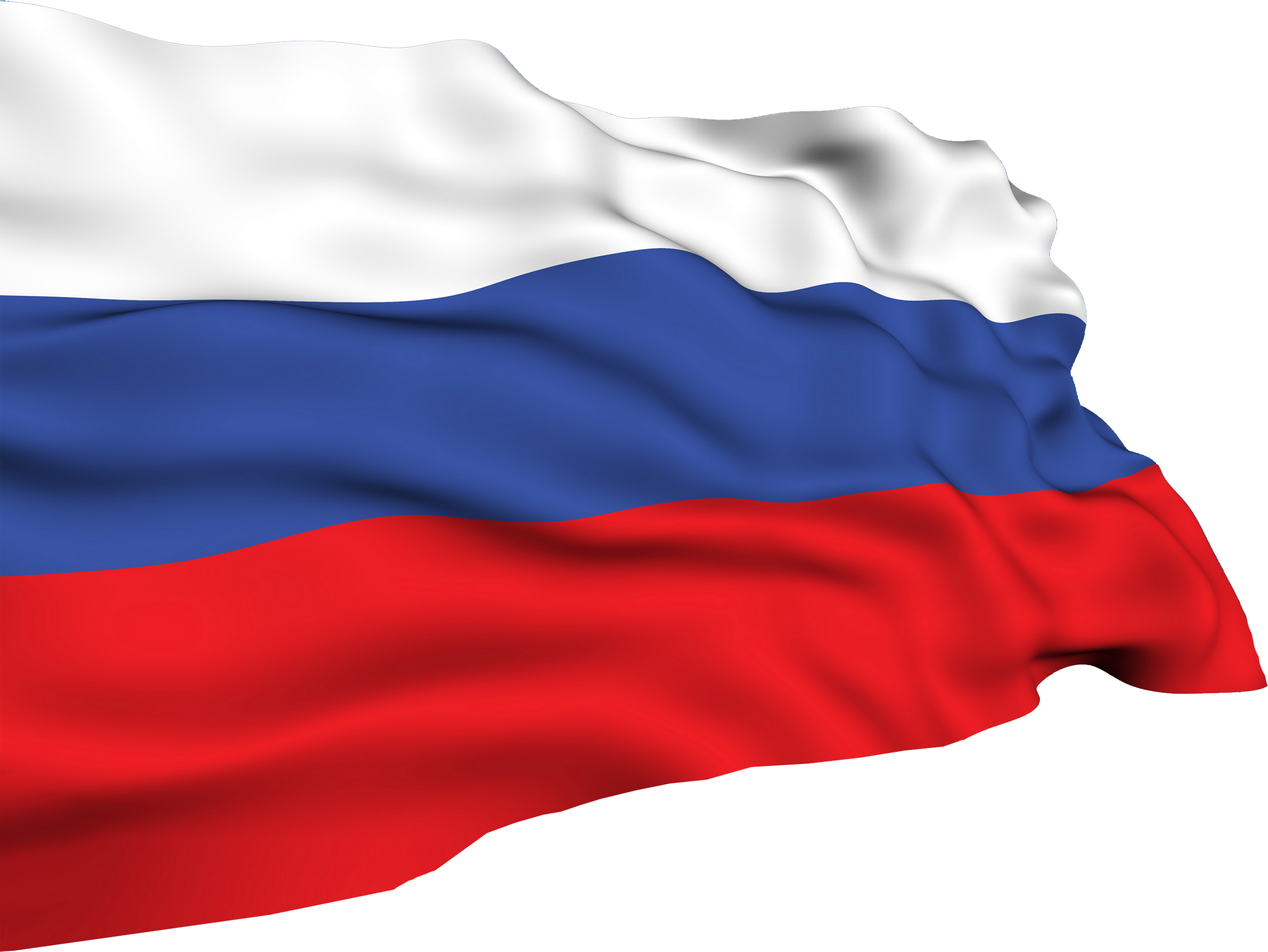 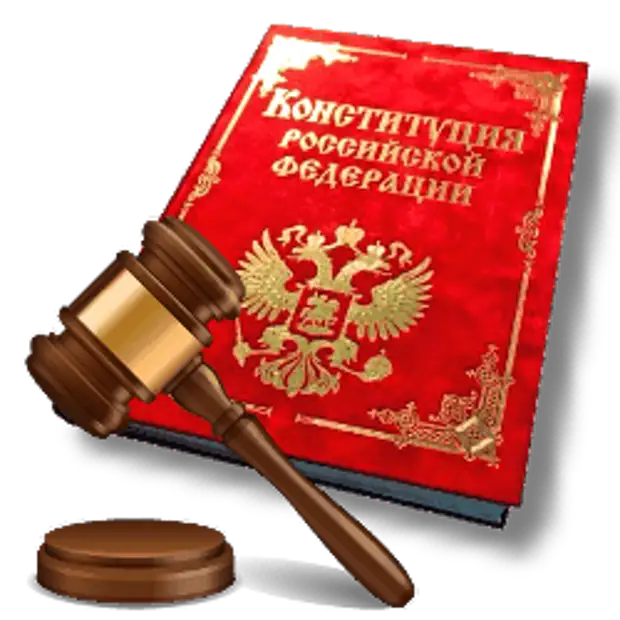 2021-2023 гг.
Основные признаки патриотизма
Государственная программа «Патриотическое воспитание граждан Российской Федерации на 2006-2010 годы»
Основной целью Программы являлось совершенствование системы патриотического воспитания, обеспечивающей развитие России как свободного, демократического государства, формирование у граждан Российской Федерации высокого патриотического сознания, верности Отечеству, готовности к выполнению конституционных обязанностей.
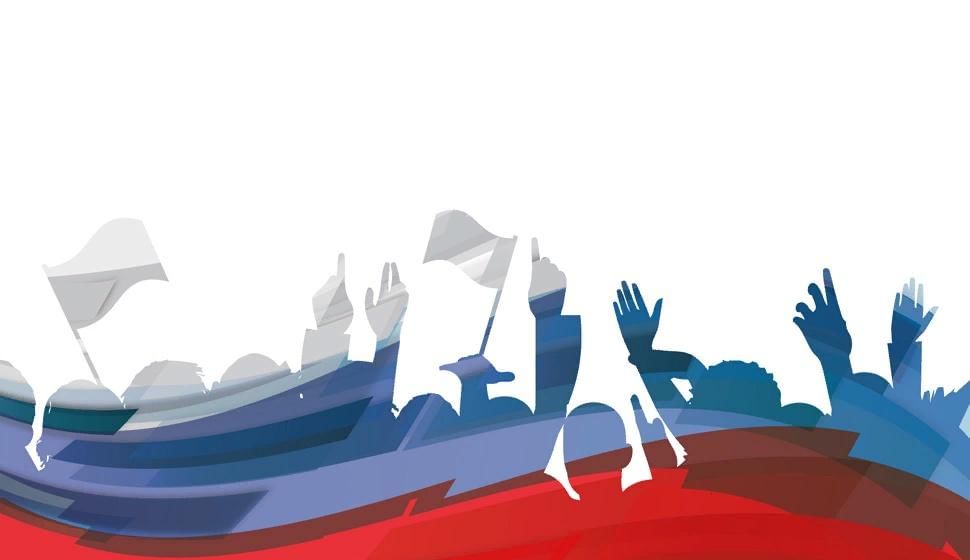 «Патриотическое воспитание граждан Российской Федерации на 2011-2015 годы»
Федеральный проект «Патриотическое воспитание» 2021-2024
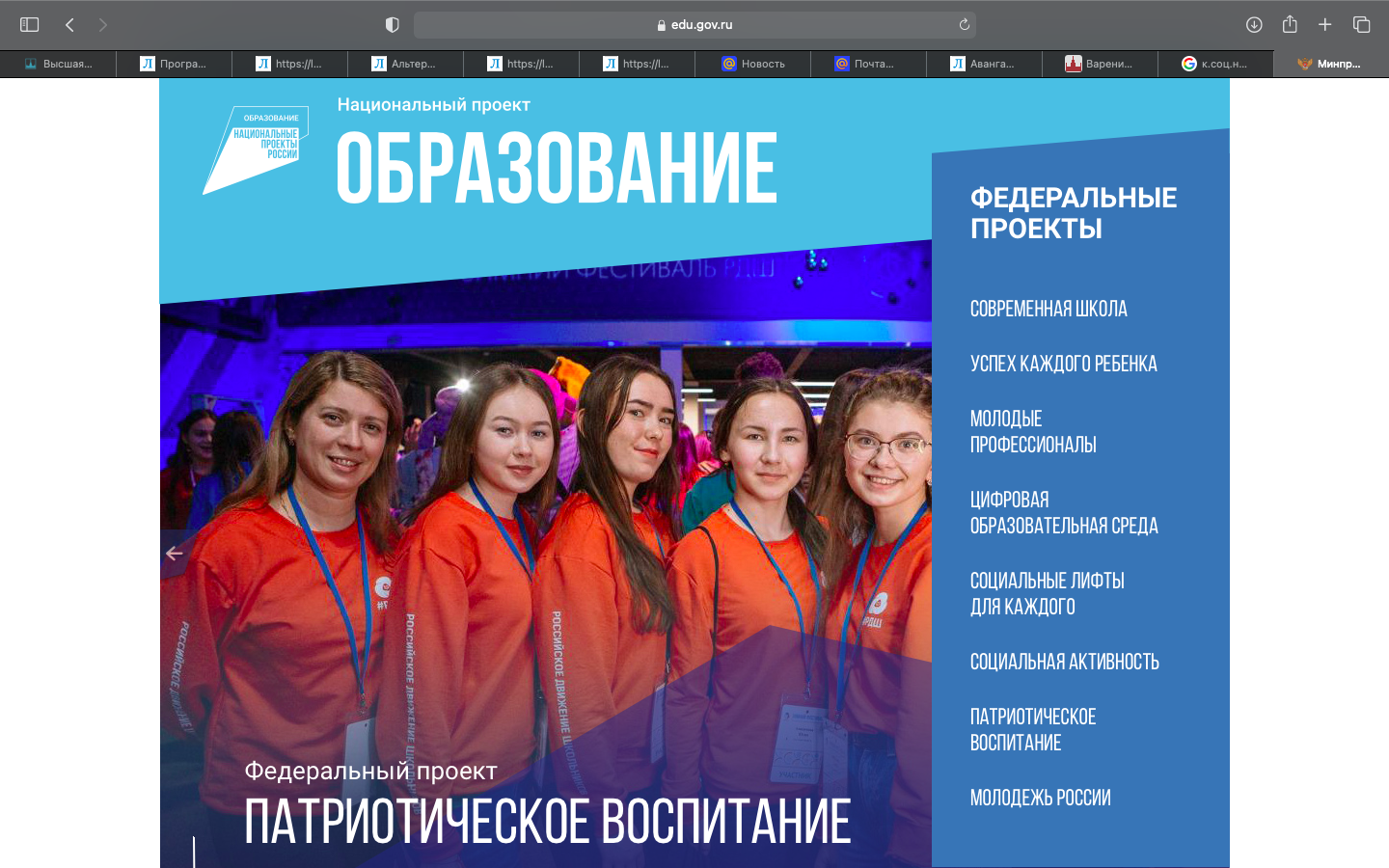 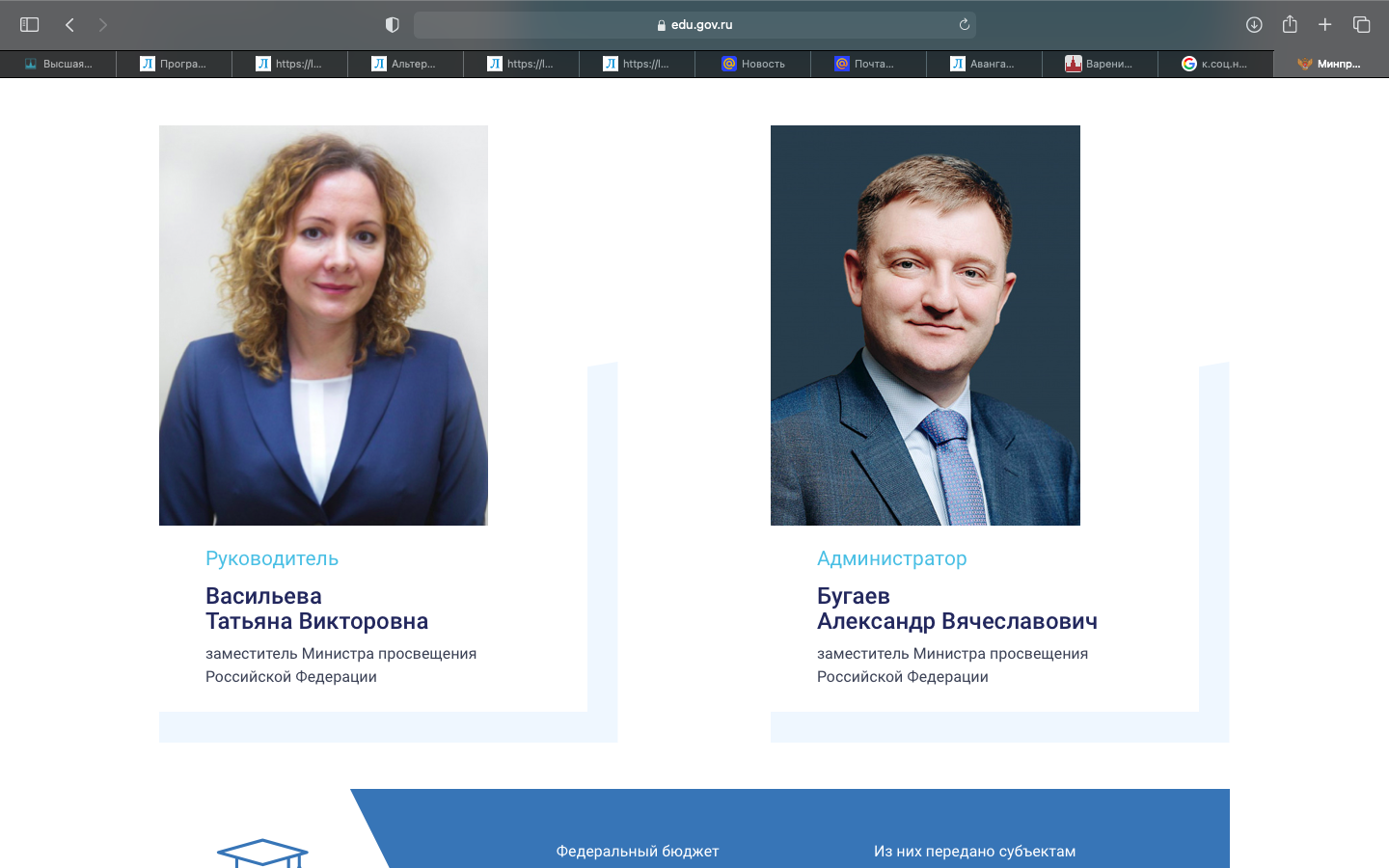 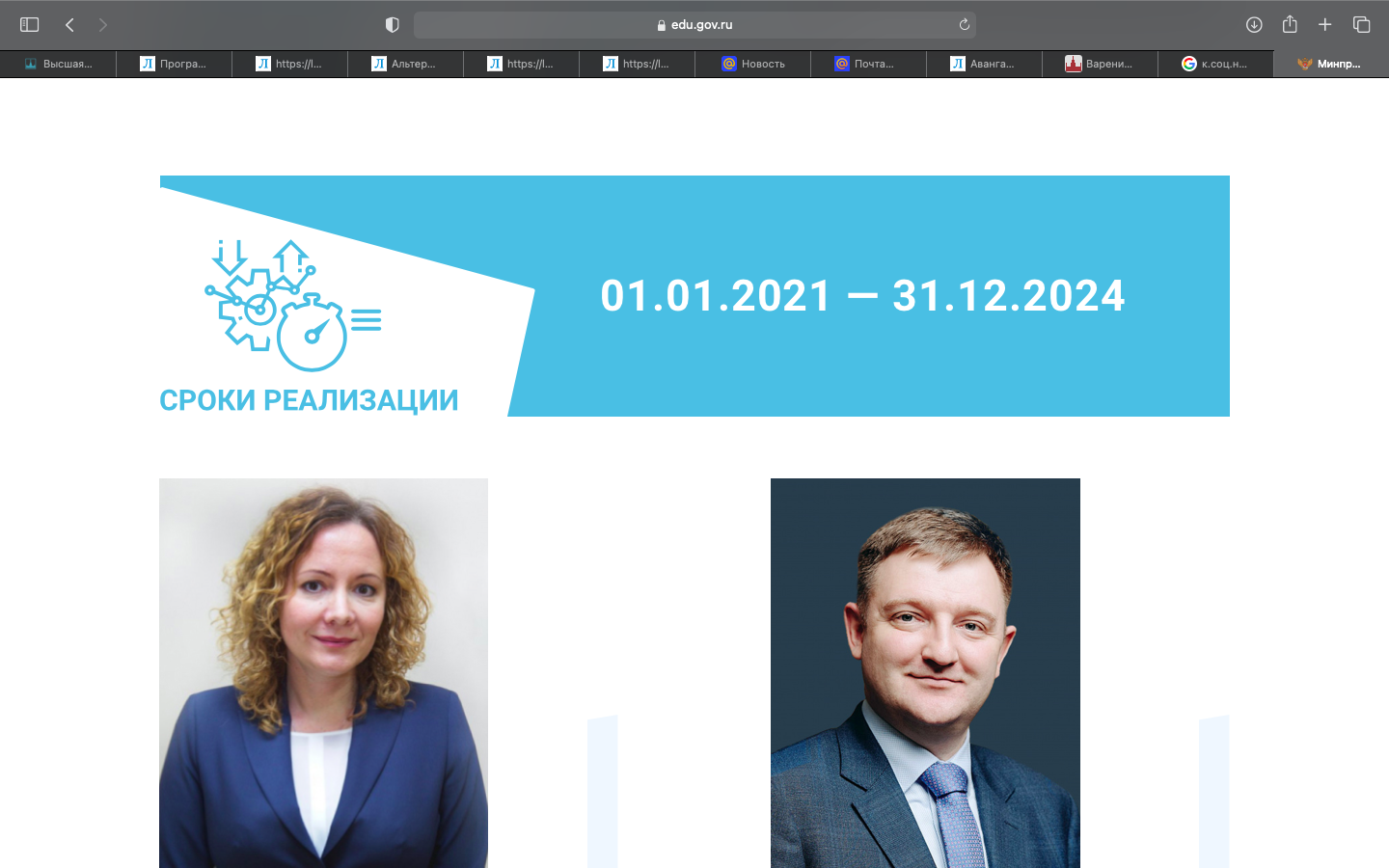 Принципы на которых основана система воспитания патриотизма у будущих гражданских и муниципальных служащих
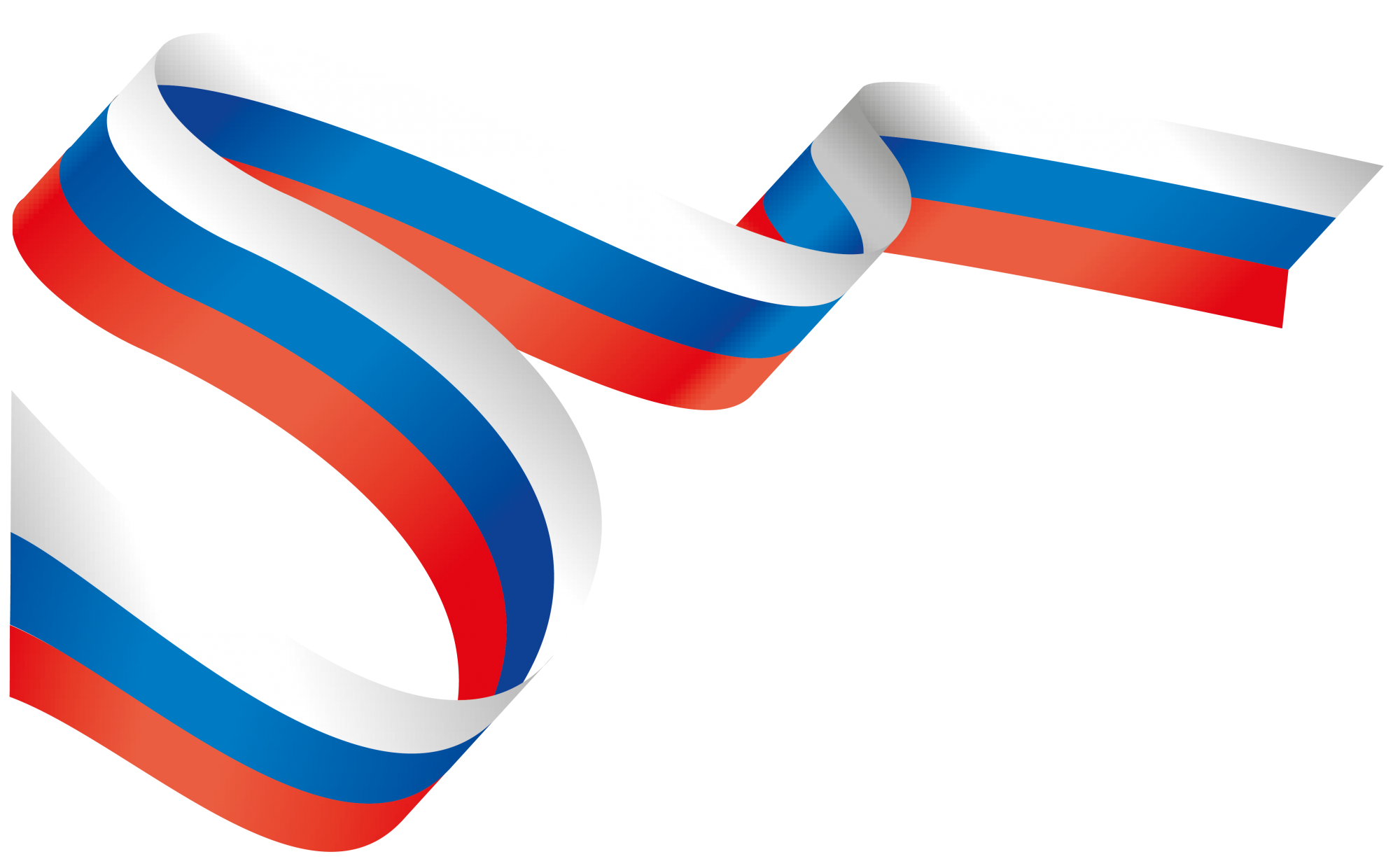 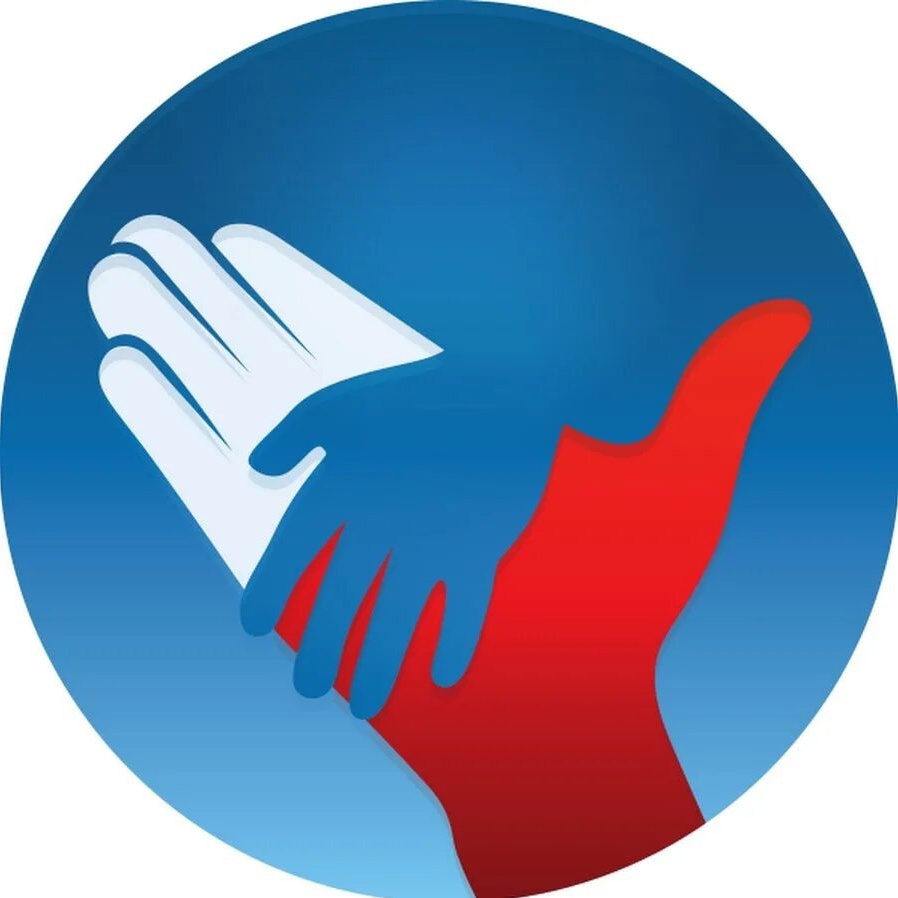 В систему патриотического воспитания будущих государственных и муниципальных служащих входит:
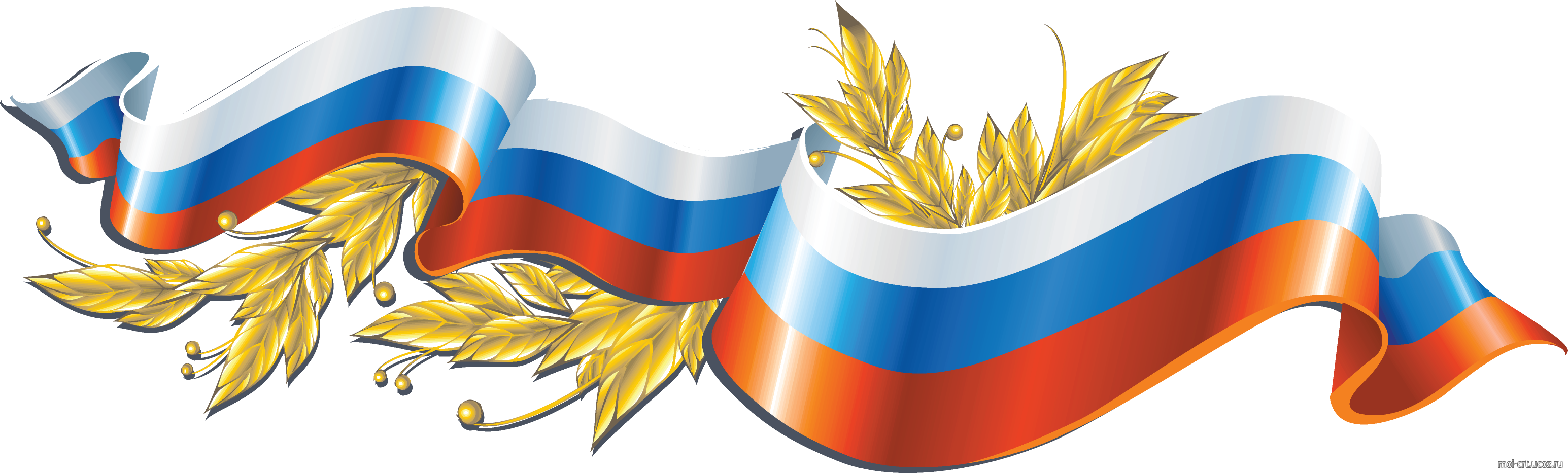 Заключение
МГУ имени М.В.Ломоносова

Высшая школа государственного администрирования
Научная конференция «Ломоносов-2023»
Секция «Авангард цифровой трансформации государственного администрирования: стратегии, технологии, эффективность»
Подсекция «Ценности патриотизма и профессионализма государственных и муниципальных служащих »

СИСТЕМА ПАТРИОТИЧЕСКОГО ВОСПИТАНИЯ БУДУЩИХ ГОСУДАРСТВЕННЫХ И МУНИЦИПАЛЬНЫХ СЛУЖАЩИХ
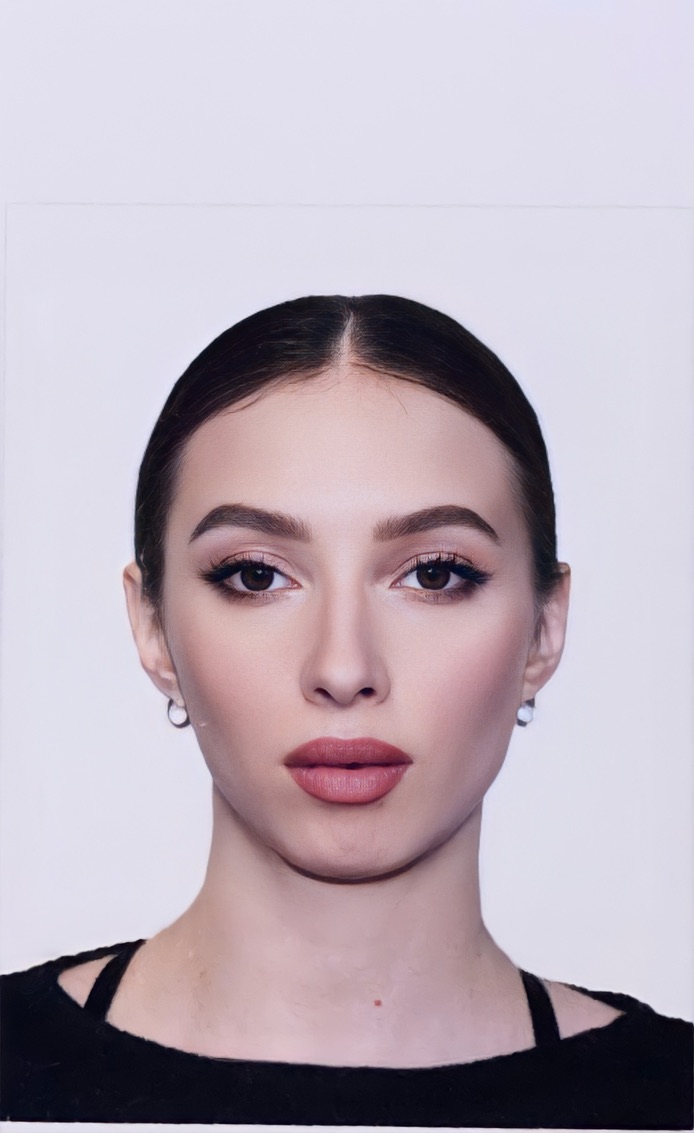 г. Москва – 2023